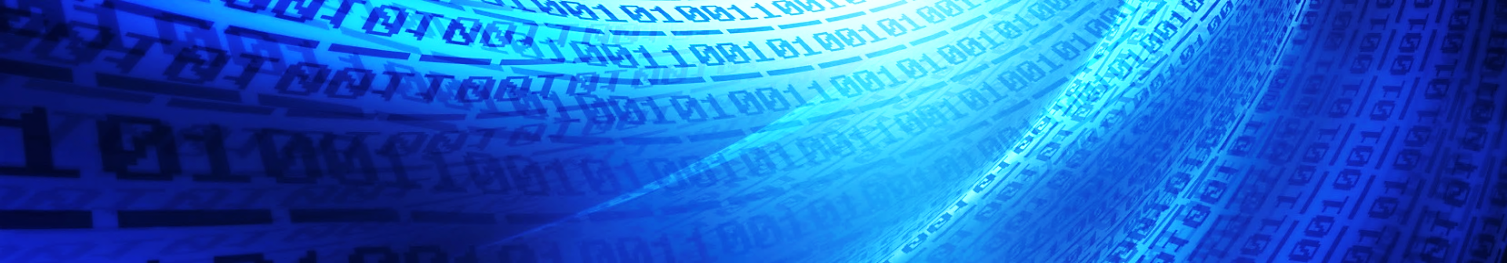 The Oklahoma Community Anchor Network Anchors, Broadband, & Connecting Communities
Sonja Wall
OCAN Program Manager
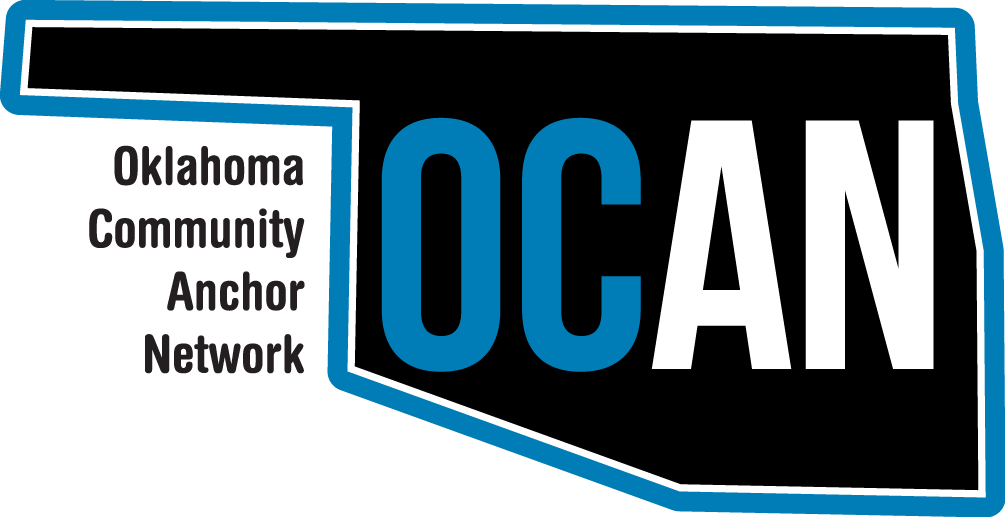 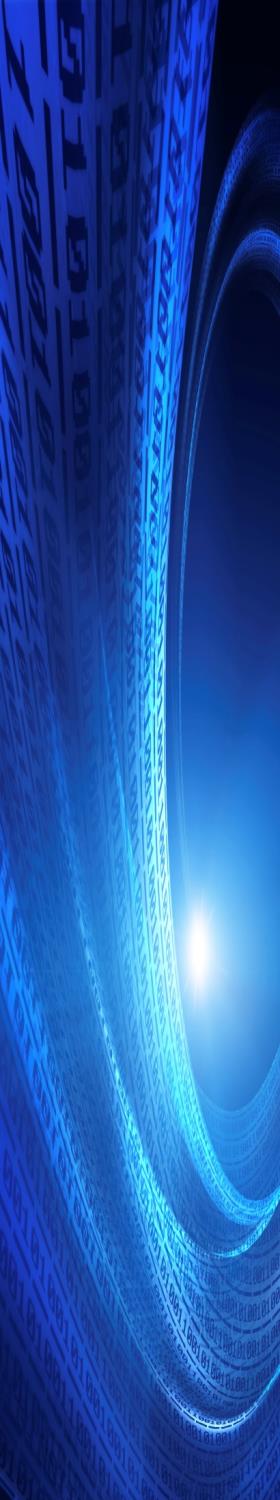 What is OCAN?
The Oklahoma Community Anchor Network (OCAN) is the product of a collaborative project among three state agencies – Oklahoma State Regents for Higher Education/OneNet, Office of Management and Enterprise Services, and Oklahoma Department of Transportation.  

Project was awarded in August 2010 by the National Telecommunications and Information Administration (NTIA)
Constructed 1000+ miles of fiber infrastructure for middle-mile services
Connects to 33 Community Anchor Institutions 
Provides lit and unlit services to improve broadband services throughout Oklahoma
Funded by a federal award of $73,998,268 and $18,909,548 of state cash and in-kind match 
Project was completed in July 2013
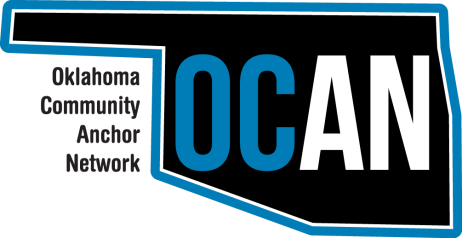 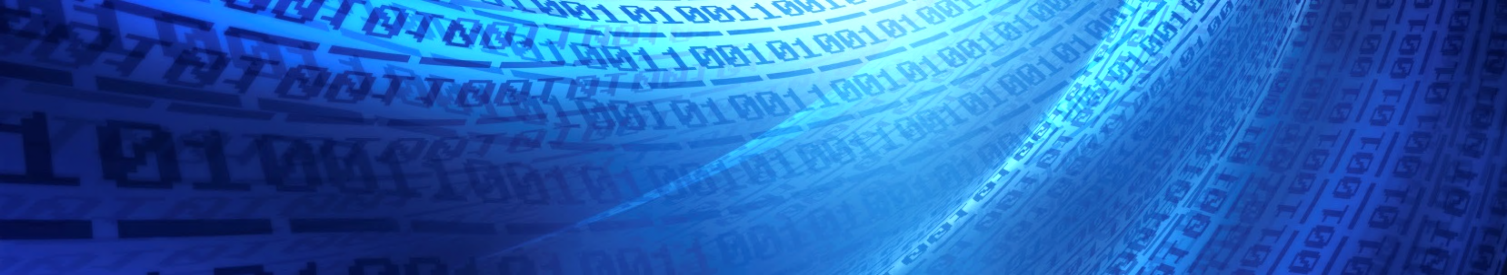 “A” is for Anchors
Community Anchor Institutions
Public Schools, Libraries, Hospitals, Public Safety Facilities, Higher Education Institutions, State Agencies
There are 33 CAIs connected by OCAN:
	7 Hospitals
	1 Public Library
	3 Public Safety Facilities
	22 Higher Education Institutions
These initial connections will enable increased services to hundreds of additional anchors
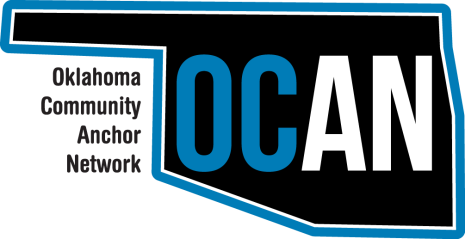 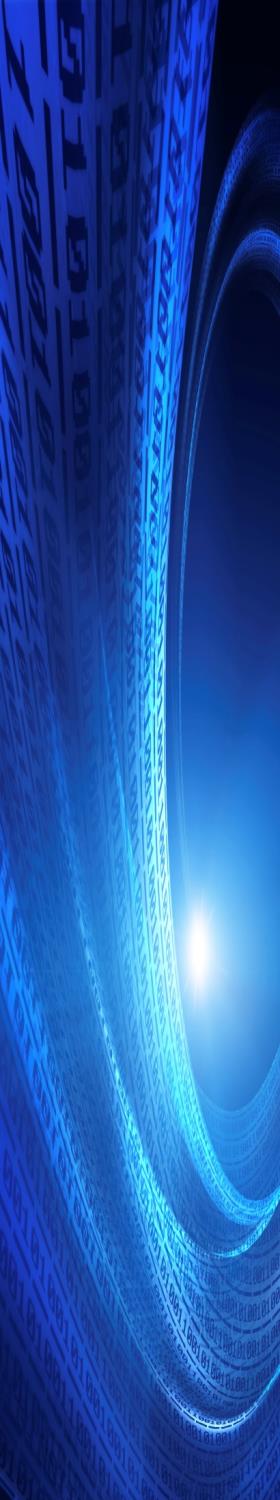 OCAN Community Anchor Institutions
CLEET 		
Enid Highway Patrol HQ
Durant Highway Patrol HQ 
Woodward Hospital
Jefferson County Hospital	
Atoka Memorial Hospital	
Mary Hurley Hospital
Choctaw Hospital
Seiling Community Hospital
Lawton Indian Hospital	
Duncan Public Library 	
Ardmore Higher Education Center
Southeastern OSU Durant
Southeastern OSU Idabel	
Redlands Community College
Northern Oklahoma College 
Northwestern OSU Enid
Northwestern OSU Woodward
Comanche Nation Tribal College
Cameron University Lawton
Cameron University Duncan 
Carl Albert State College Poteau
Carl Albert State College Sallisaw
Seminole State College 	
Connors College	
Cheyenne and Arapaho Tribal College 		
Southwestern OSU Weatherford
Southwestern OSU Sayre 	
Eastern Oklahoma State College Wilburton
Eastern Oklahoma State College McAlester 
East Central University
Western Oklahoma State College 
Gordon Cooper Technology Center
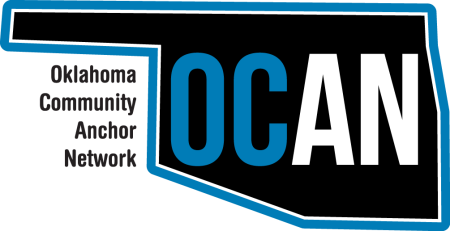 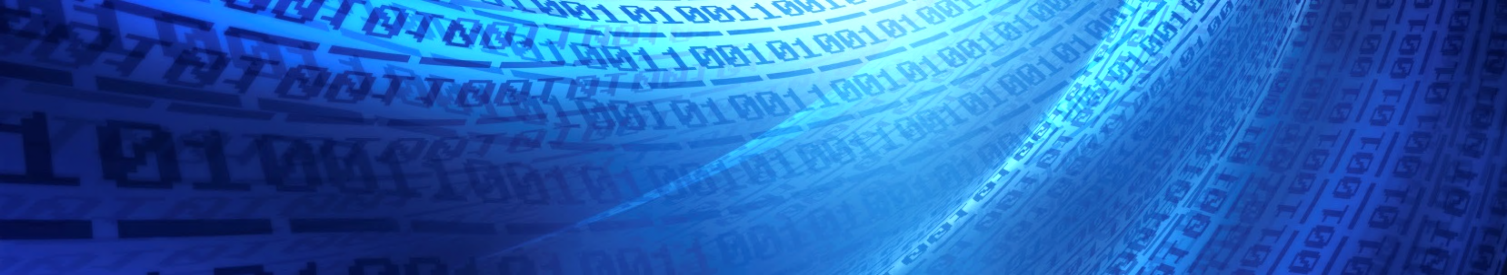 “B” is for Broadband
Over 1000 miles of fiber constructed

Constructed throughout 35 Counties

17 Tribal Jurisdictions

Impacts 89% of Oklahoma population
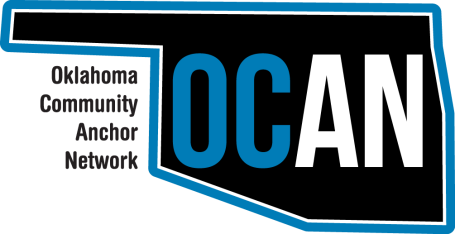 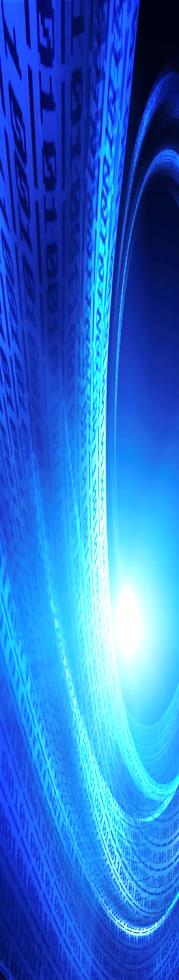 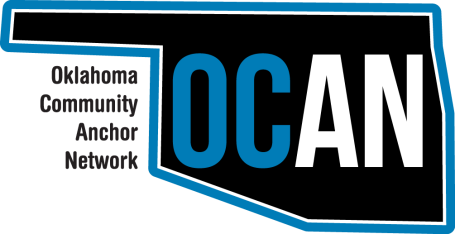 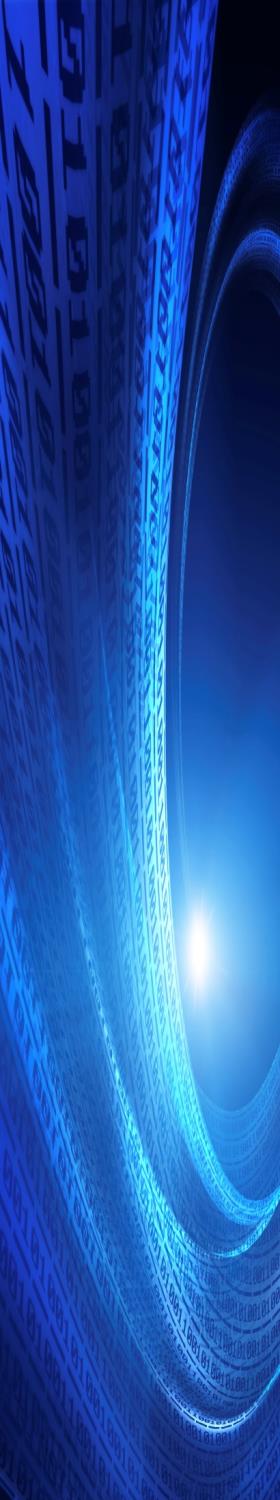 “C” is for Connecting Communities
OCAN is a middle-mile network
Reliant on partnerships with local telecos to provide last-mile service
Partnerships will allow increased connectivity and services to communities
Benefits to communities:
Telemedicine
Public Safety
Distance Learning
Continued Education Courses
Online Job Training
Digital Literacy
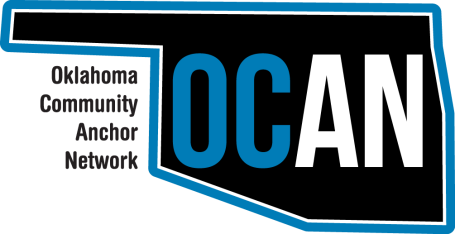 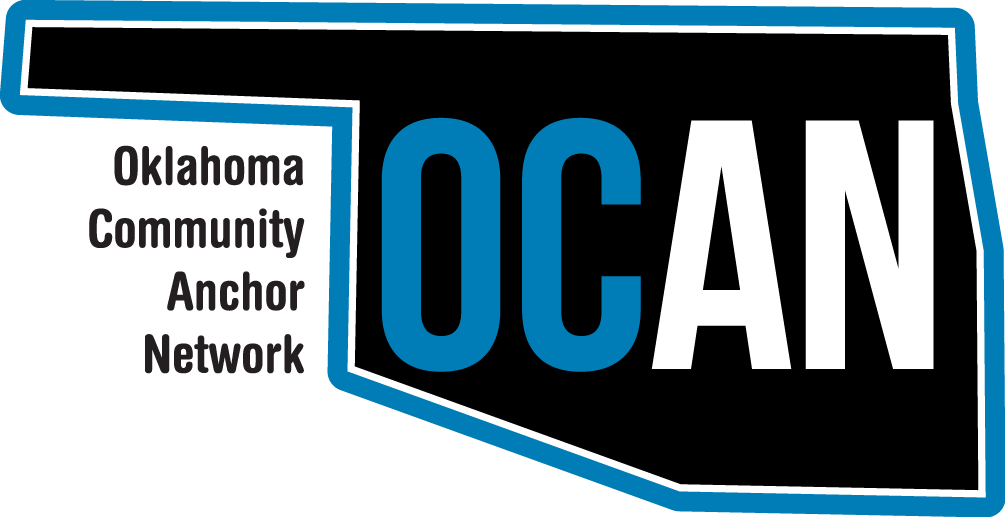 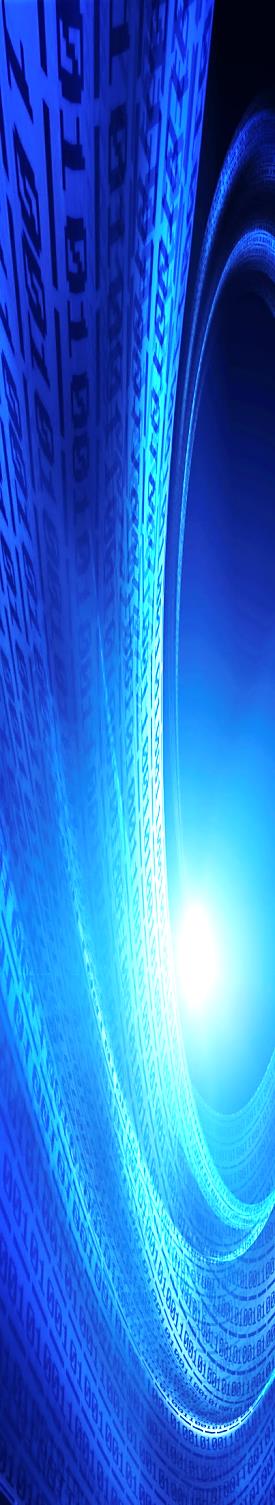 Sonja Wall, Program Manager
swall@osrhe.edu
swall@onenet.net
405.225.9345
Sonja Wall, Program Manager
swall@osrhe.edu
swall@onenet.net
405.225.9345